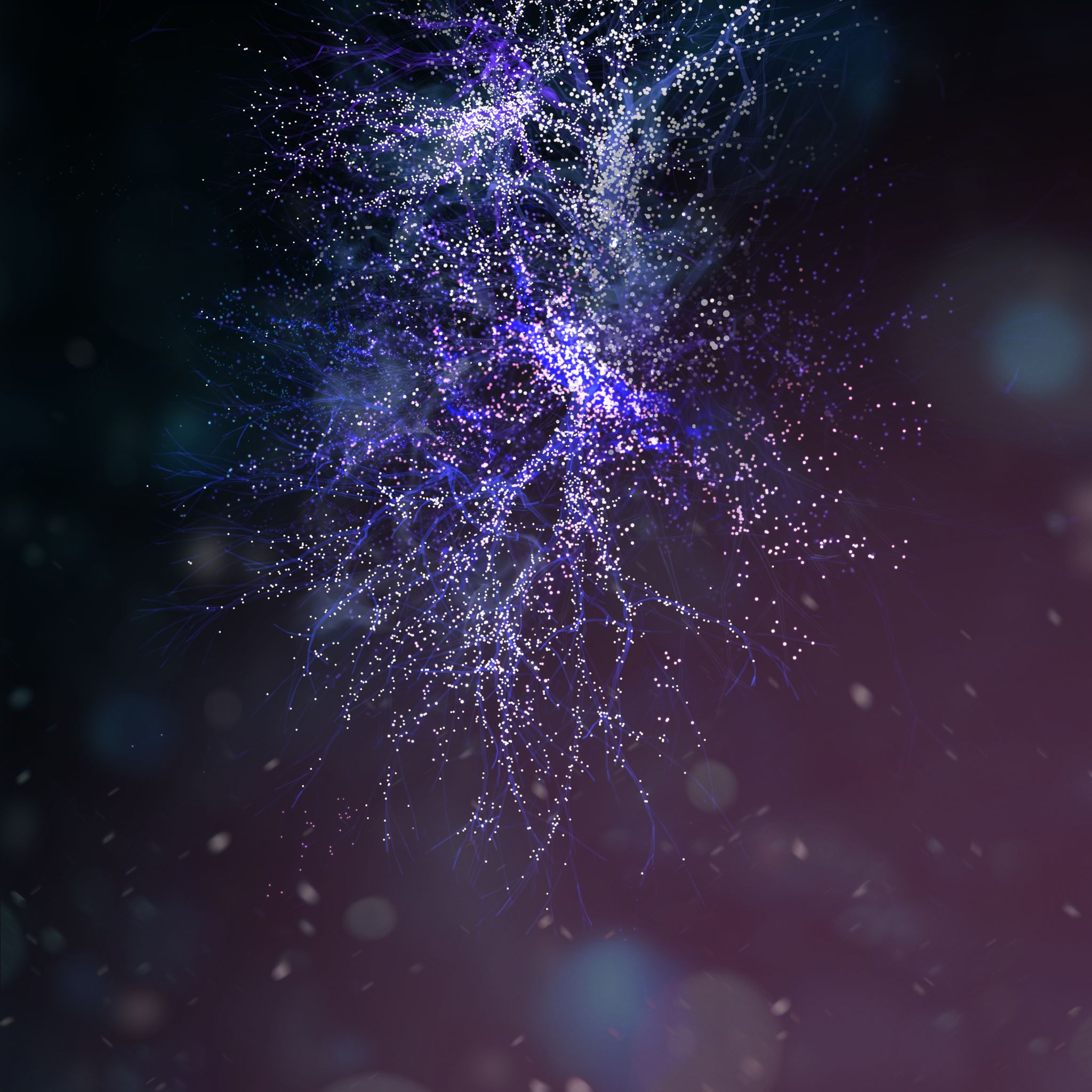 Du som har tændt millioner af stjerner
Millioner af stjerner
Du som har tændt millioner af stjerner
Gud vogter og værner
Så vi sover trygt – og i ro.
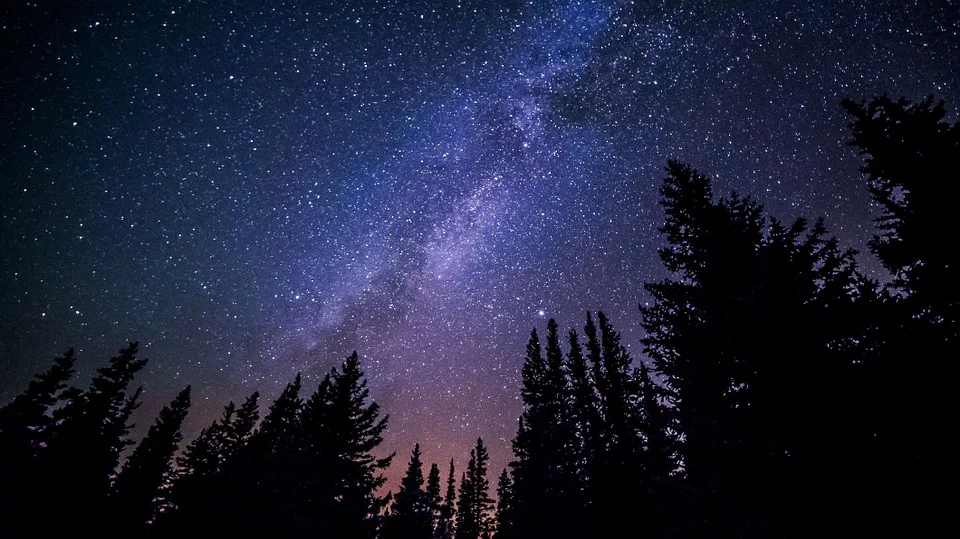 Du, som har tændt millioner af stjerner,Tænd i vort mørke en tindrende tro.Du er vort lys, og du vogter og værnerOs, så vi sover i tryghed og ro.